DFID’S THEORY OF CHANGE FOR DISABILITY INCLUSION
LACK OF ACCESS
NEGATIVE ATTITUDES AND SOCIAL 
NORMS
INCLUSIVE 
EDUCATION
Implementing the UN CRPD
Delivering the SDGs
GENDER
ASSISTIVE TECHNOLOGY
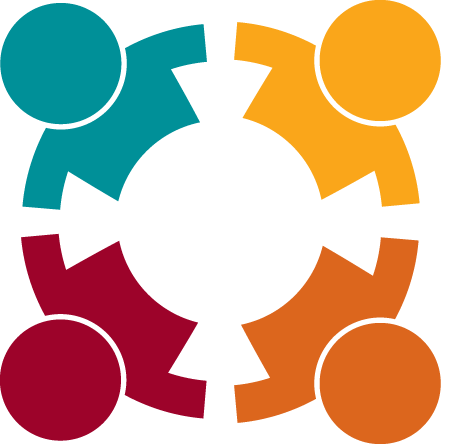 FULL
ACCESSIBLITY
ACTIVE
PARTICIPATION
all people 
with disabilities are engaged, empowered and enjoy rights on an equal basis with others.
SOCIAL
PROTECTION
HUMANITARIAN
APPLIED
KNOWLEDGE
HUMAN 
RIGHTS
MENTAL HEALTH
STIGMA & DISCRIMINATION
ECONOMIC
EMPOWERMENT
LACK OF POLITICAL WILL
LACK OF 
EVIDENCE AND DATA
Long term outcomes
Intervention
Enabling factors
Intermediate outcomes
Impact
Barriers
Introduce new legislation to implement the rights set out in the UNCRPD and SDGs
POL
I
T
ICAL 

WI
LL
Reforming discriminatory provisions in the law will  increase recognition of rights.
Public policies protect rights for people with disabilities, including gender equity, with rights mainstreamed and implemented across sectors
Modify or abolish existing laws, regulations, local norms, customs and practices that constitute discrimination against people with disabilities.
Progress inclusive implementation of SDG through national policy frameworks and action plans.
Governments take into account the protection of human rights for people with disabilities in all their policies.
Governments held to account at national and local levels, and by private and public institutions
Mobilise necessary resources to deliver, including both adequate and capable human resource, as well as inclusive and transparent financing
Equal recognition and respect for HUMAN RIGHTS of people with disabilities
Increasing governmental capability to deliver accountability will help  to safeguard and protect equal rights.
Collective sense of responsibility and new actors from both public and private sector inspired to adopt inclusive practice
Broaden and strengthen voices from other actors to increase input and scrutiny, ensuring inclusion of DPOs and persons with disabilities
Adequate incentive, will and enthusiasm to work collectively and partner across sectors to advance a common aim.
Build accountability mechanisms at national and local level, including building institutional capacity (such as Human Right Commissions)
Inclusive community services for all.
Increased investment in community-based care and tackling the drivers of institutionalisation
All 
people 
with 
disabilities
across the 
life course 
are engaged, empowered 
and able to enjoy rights on an equal basis with others, contributing 
to poverty reduction.
No-one is 
left 
behind.
Public campaigns are successful to lead change throughout society, including at the community and family level.
A
T
T
I
T
U
D
E
S
Challenge existing negative attitudes of service providers through delivering training to partners on why and how to engage with people with disabilities
People with disabilities want to engage in leadership roles, training and consultation.
Promote leadership opportunities for people with disabilities in all sectors
People with disabilities actively participate in decision making and assume leadership roles. Barriers to participation are removed.
Build the skills, resources and diversity of DPOs and other representative groups (including mental health) to participate in new sectors and plans (as well as supporting the system to be more inclusive)
Deliver communication campaigns aimed at correcting deeply-rooted misconceptions on disability, and challenge harmful norms.
People with disabilities are not prevented from participating by insurmountable legislative and physical barriers.
Attitudes, behaviours and norms are transformed and social stigma and discrimination is reduced, for all people with disabilities, regardless of age or gender.
Consult and build coalitions with people with disabilities (inc. women with disabilities, people with psychosocial disabilities) to model inclusion
Full and ACTIVE PARTICIPATION, representation and leadership of people with disabilities in society
Apply universal design principles for new initiatives so environments are accessible to all
Facilities are accessible, enabling full access to services across the board (e.g. schools, housing, workplaces, medical settings etc.)
Identification and elimination of  obstacles and barriers to accessibility will enable people with disabilities to live independently.
Implement reasonable accommodation for existing workstreams, making the required adjustments, provisions and accommodations so people with disabilities can enjoy the same rights
A
C
C
E
S
S
Provide affordable, appropriate and accessible assistive technology e.g. wheelchairs, visual aids etc.
Facilitating personal mobility for people with disabilities.
Support access to rehabilitation based on the needs of the individuals, and their environment
Communication is accessible, with appropriate adjustments and provisions made to ensure equitable comprehension
Promote the collection of disaggregated data across partners, through using tested tools, including the Washington Group question sets
APPLIED KNOWLEDGE of the scale, lived experience, and ‘what works’ to enable greater inclusion
Disaggregated data collected and evidence generated, for greater socio-economic understanding and decision-making.
DATA
Build the capacity of partners and governments to use the tested tools to disaggregate data.
FULLY ACCESSIBLE communities and environments which enable the inclusion of all people with disabilities
Governments, organisations and institutions learn and apply evidence commissioned regardless of other agendas.
More disaggregated data generated across all actors, enabling greater socio-economic understanding and decision making
Systematically collect and use disaggregated data across all new initiatives
Commission and learn from research on ‘what works’ in existing external and internal interventions, and share with relevant partners
Improved personal mobility, enabling greater independence of people with disabilities
Limitations - framework will be best suited to analysing non-conflict settings. 
Whilst it can be used in conflict affected contexts, there will be different considerations that need to be accounted for in protracted and hot conflicts.
DRAFT – not government policy
Provide training for stakeholders on accessibility issues facing people with disabilities (e.g. using accessible formats, psychosocial support etc.)
Tools for collecting disaggregated data are used accurately and across all surveys.